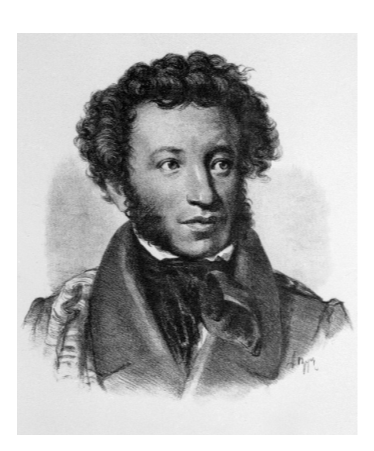 О сколько нам открытий чудных
Готовят просвещенья дух
И опыт, сын ошибок трудных,
И гений, парадоксов друг . . . 
            А. С. Пушкин
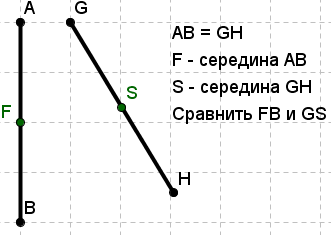 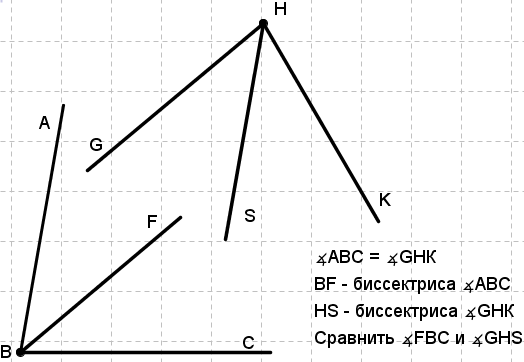 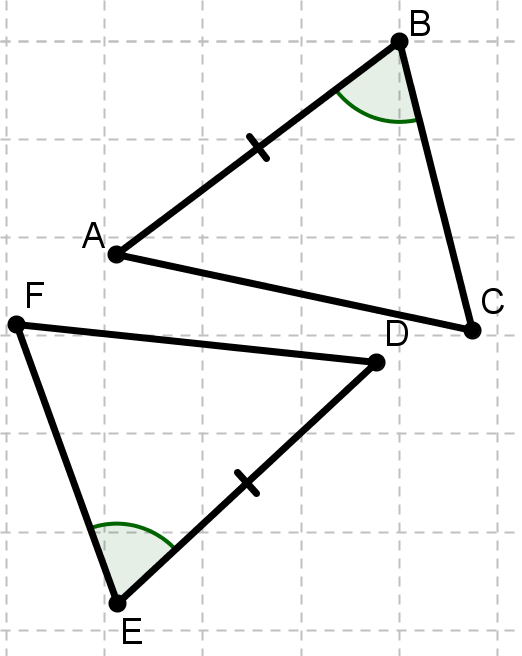 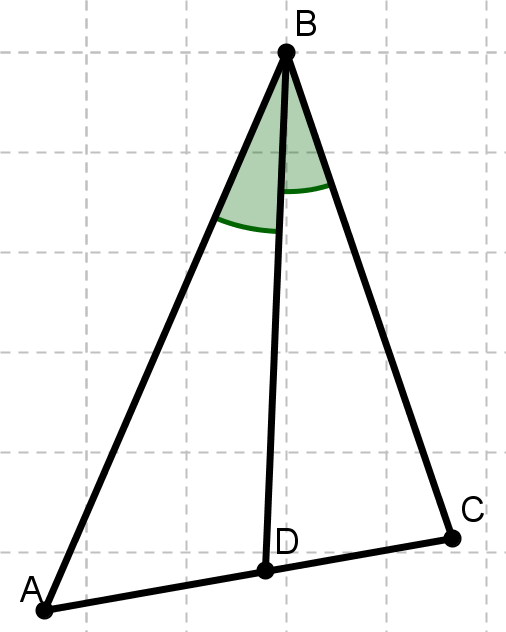 Гипотезы
Углы
???
Высоты
Медианы
Биссектрисы
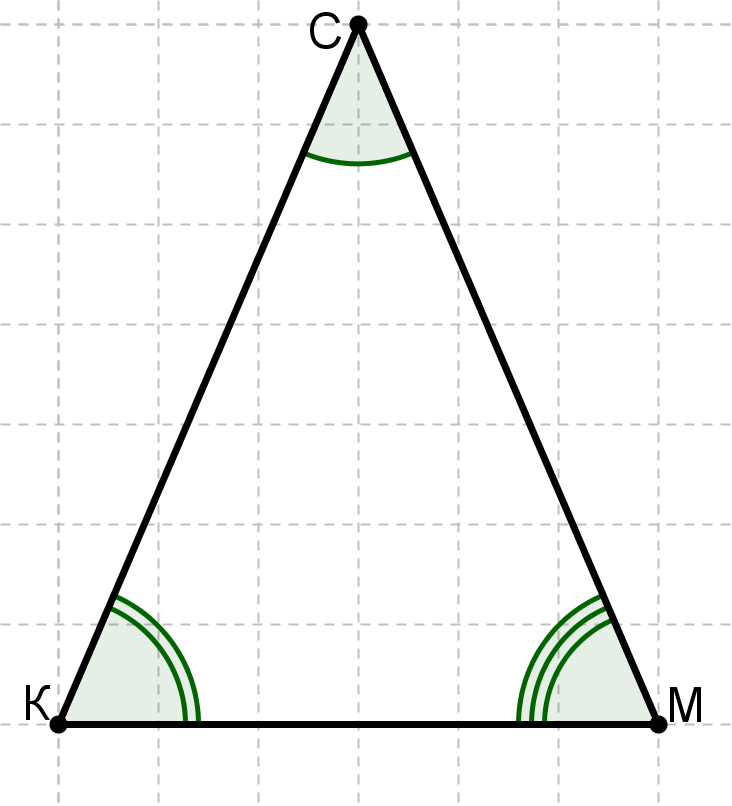 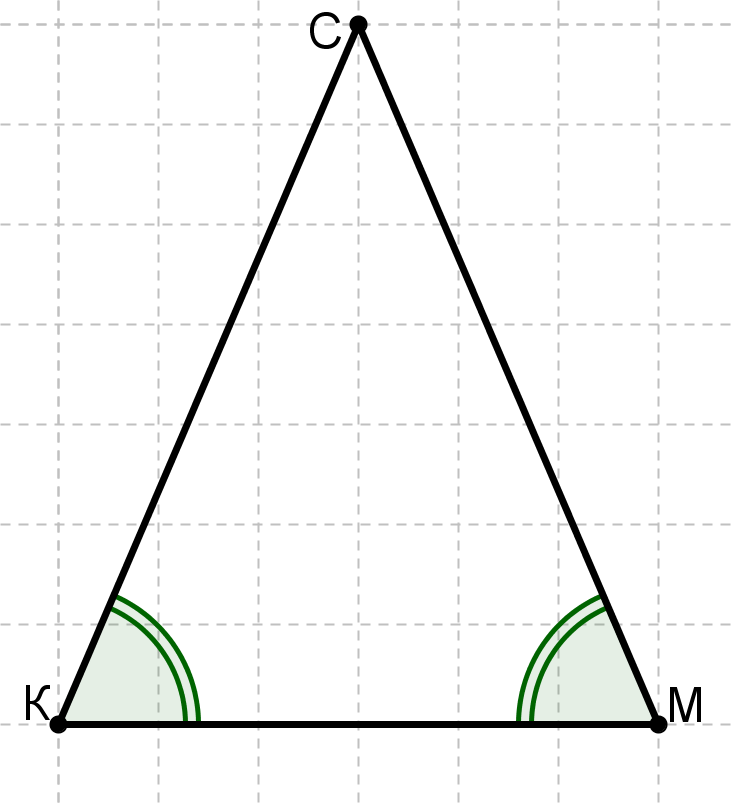 Если треугольник равнобедренный, то углы при основании равны
Если треугольник равнобедренный, то биссектрисы, проведенные к боковым сторонам, равны
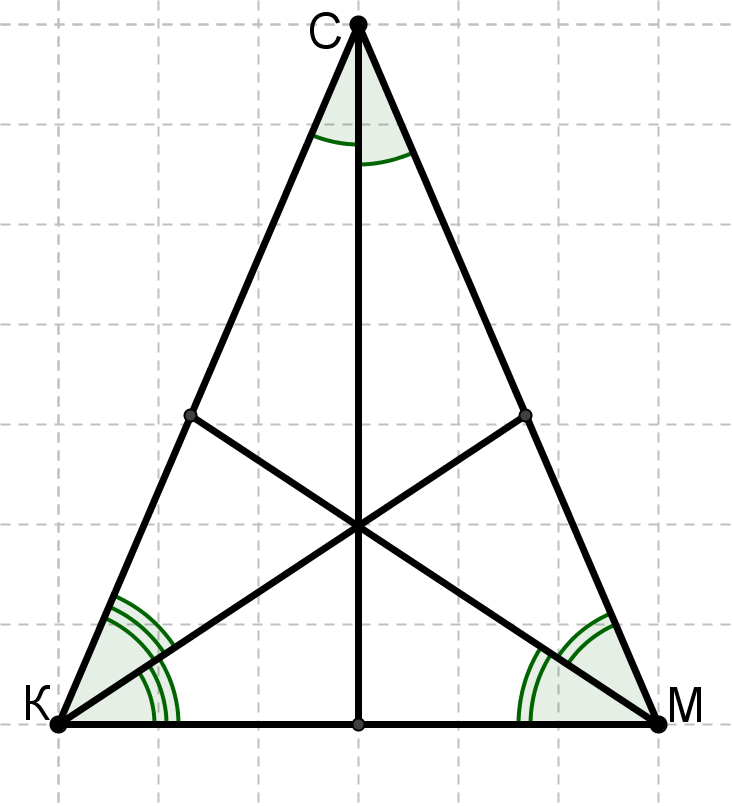 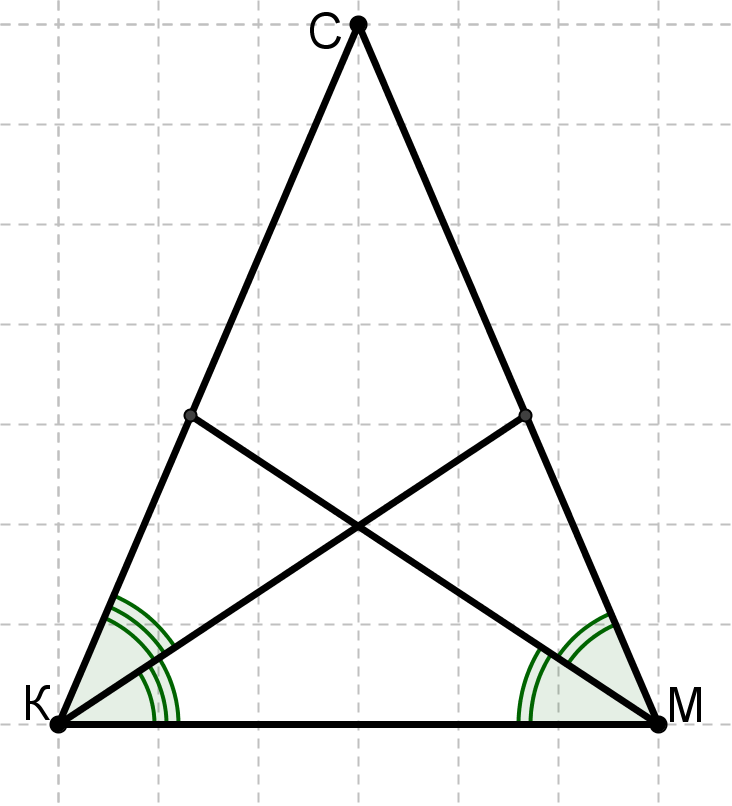 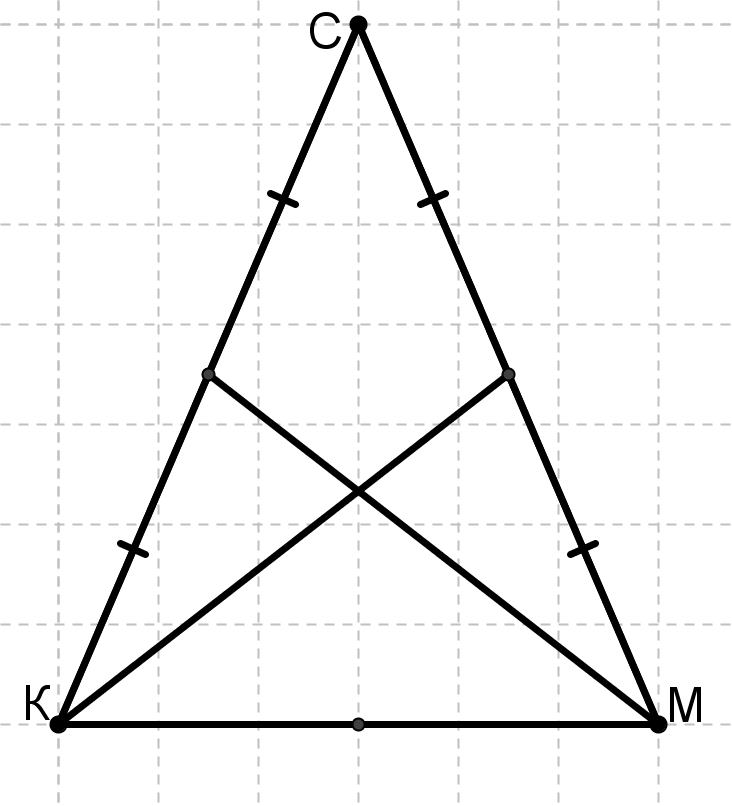 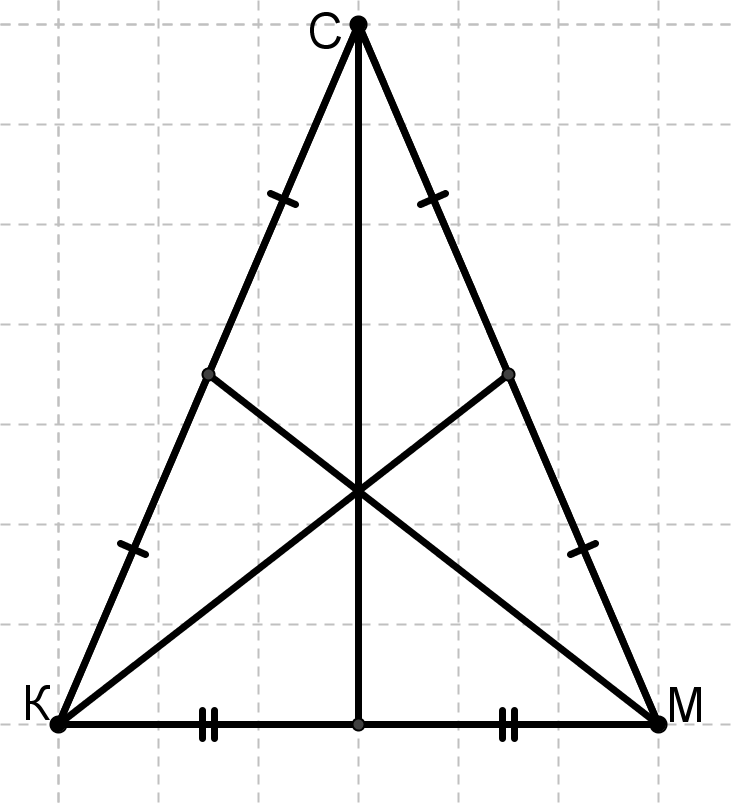 Если треугольник равнобедренный, то медианы, проведенные к боковым сторонам, равны
Если треугольник равнобедренный, то высоты, проведенные к боковым сторонам, равны
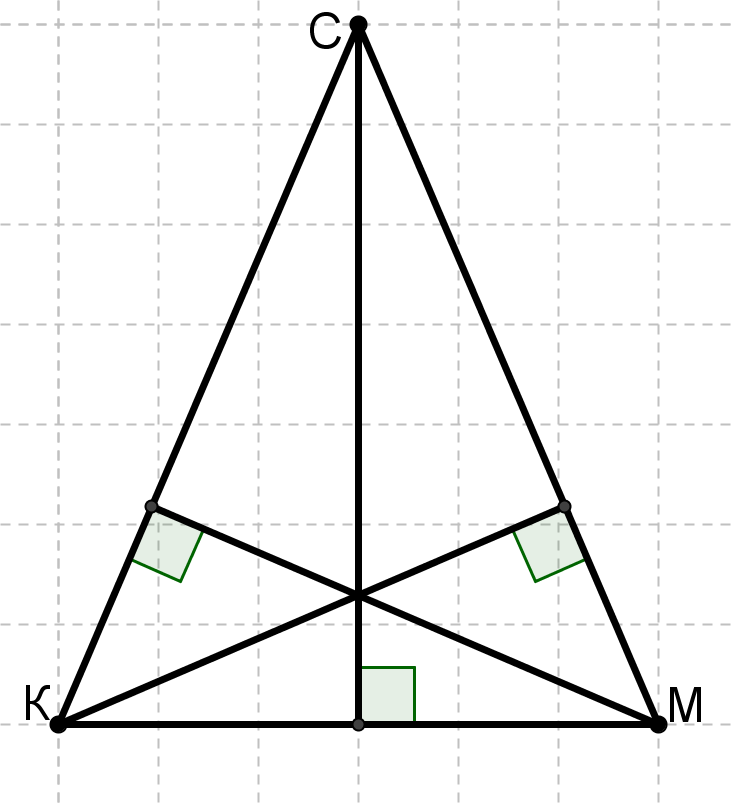 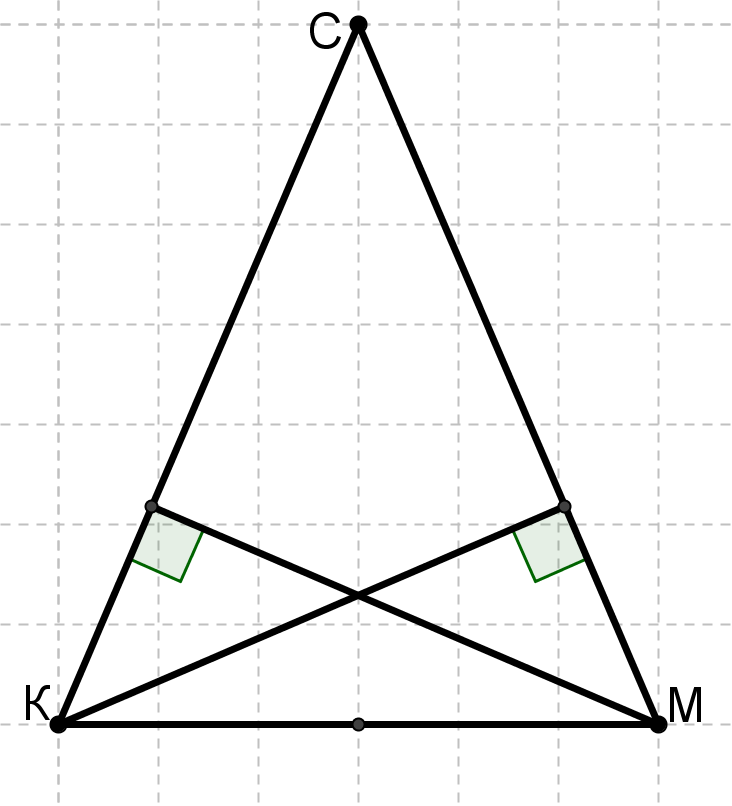 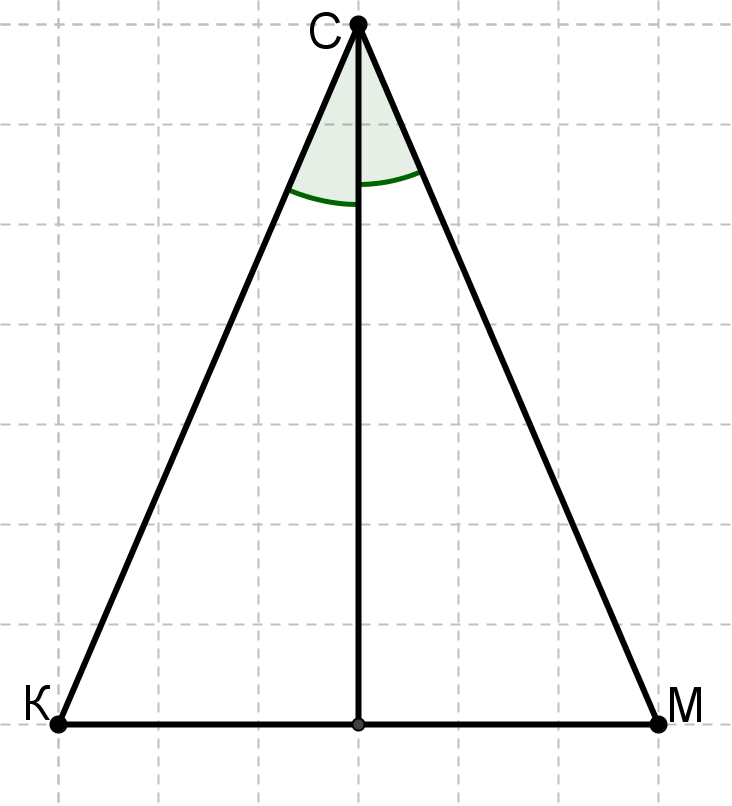 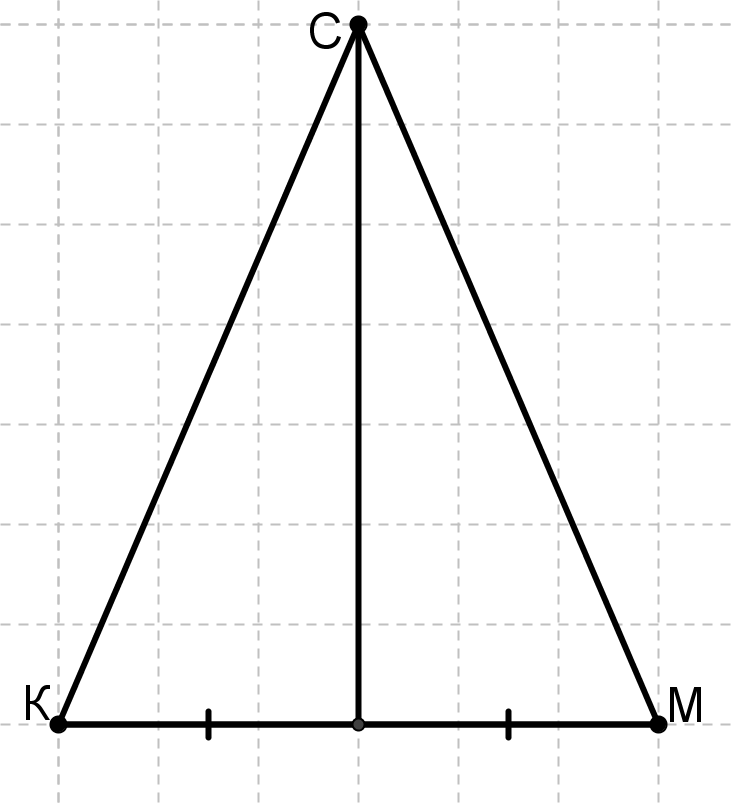 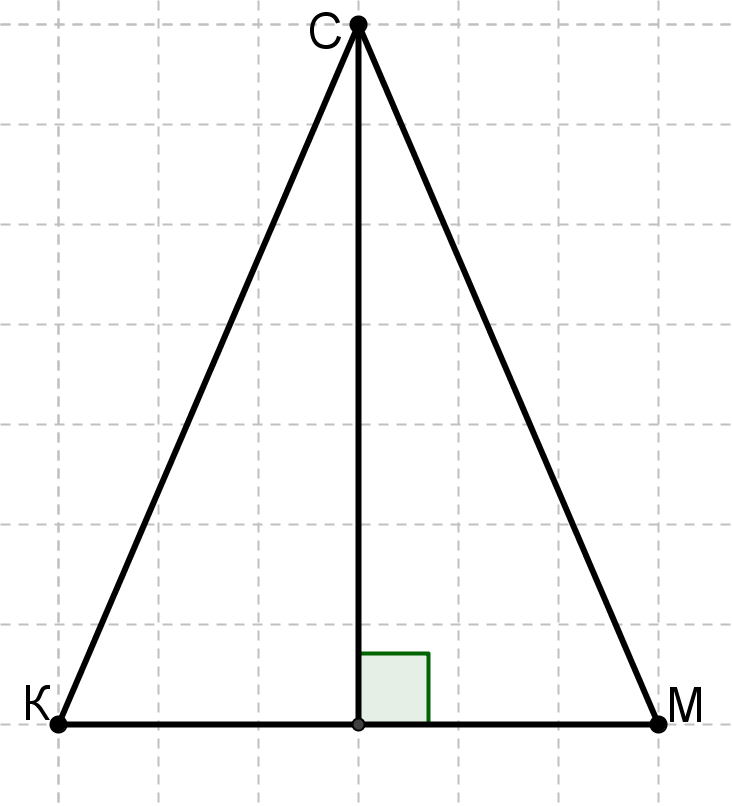 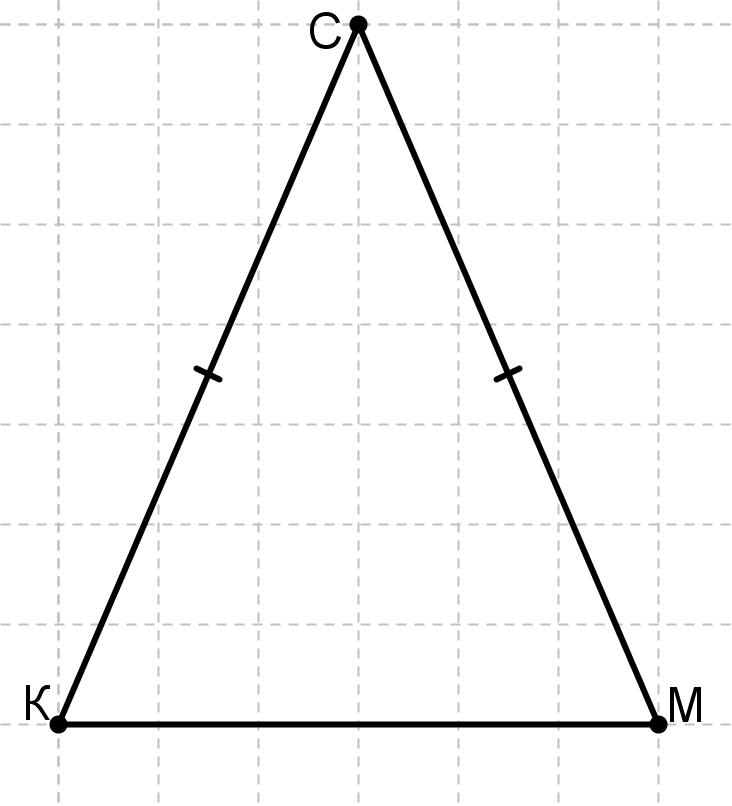 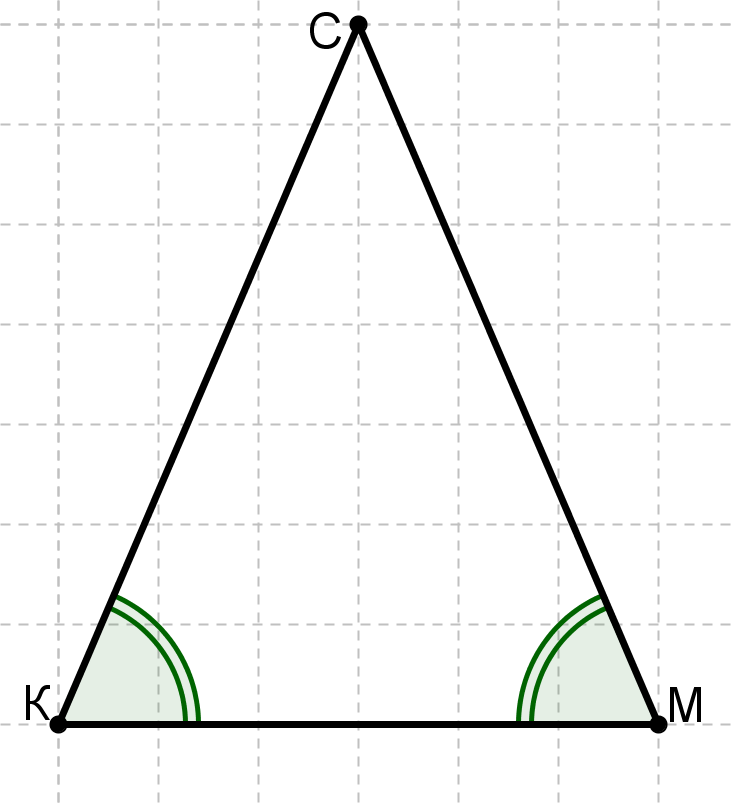 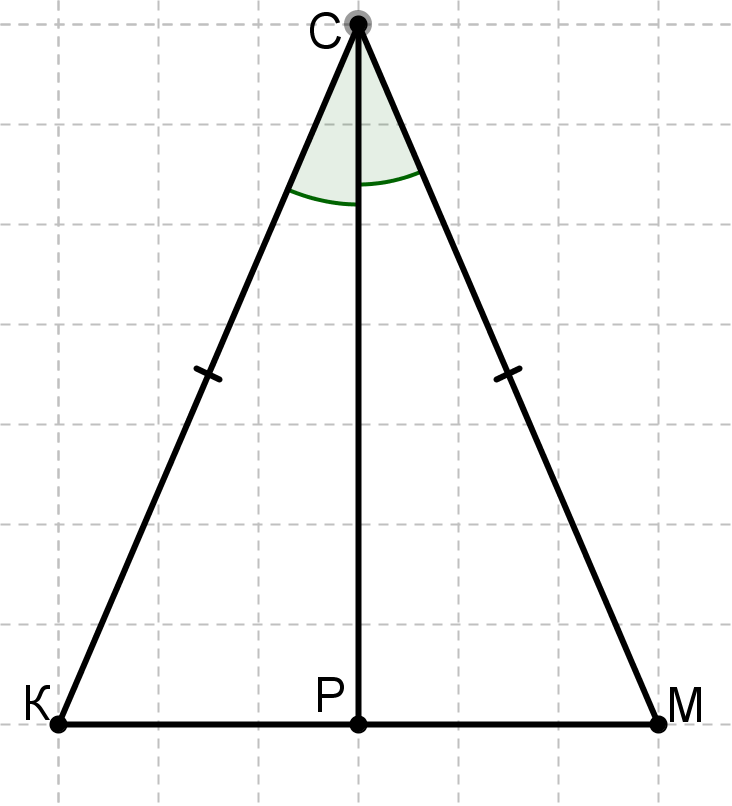 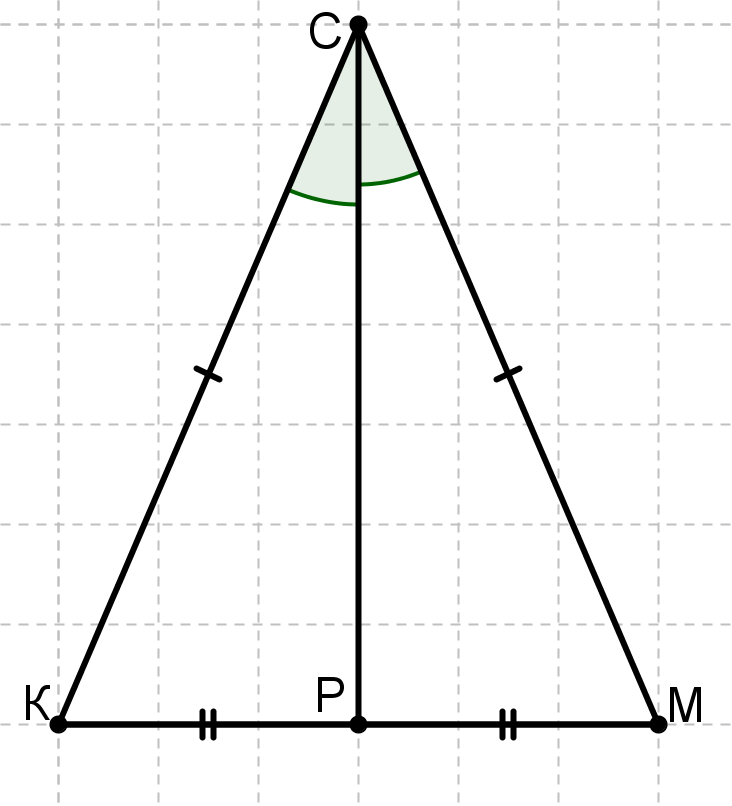 Если треугольник равнобедренный, то углы при основании равны
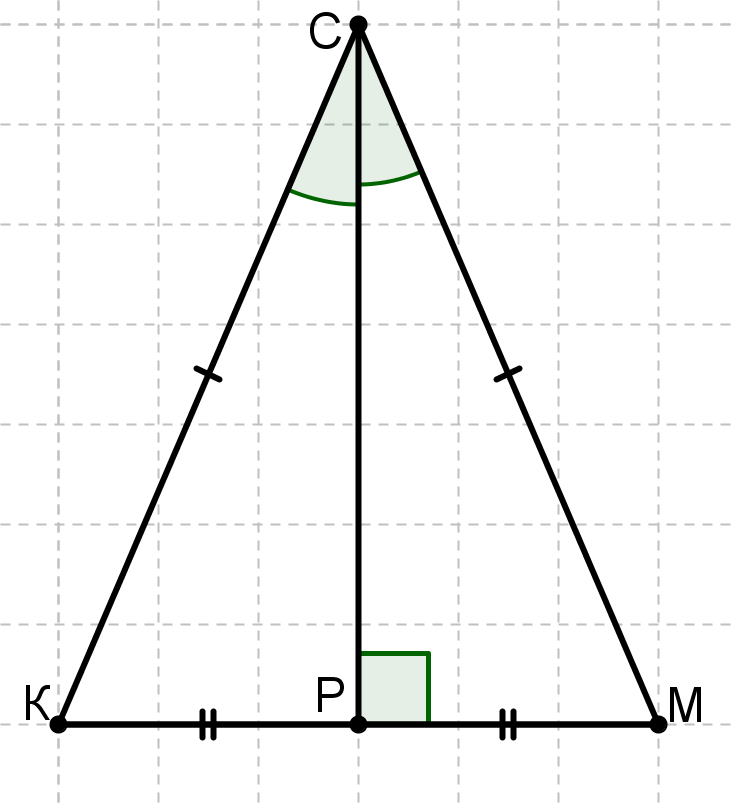 Биссектриса равнобедренного треугольника, проведенная к основанию, является медианой и высотой